Human Factors Introduction Training

Rev - April 2018
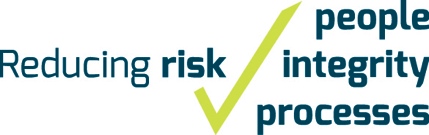 Human Factors
Communication
Federal support
Bio/Psycho/Social
Active Failure
Local/Site support
Line manager
Latent Failure
The ‘Human’ in Human Factors